Музыкальное развитие дошкольников 
в аспекте требований ФГОС ДО
Проведен педагогический совет
 Пополнилась РППС по музыкальной деятельности:
 Музыкальные уголки в группах
 Мини-музеи «Звук-волшебник», «Король-барабан», «До-ре-ми-фа»
 Музыкальная стена на участке
 Значительно расширился перечень музыкальных инструментов в результате закупок и конкурса
Музыкальное развитие дошкольников 
в аспекте требований ФГОС ДО
Тематический контроль 
- Взаимопосещения «Музыкально-дидактические игры»
«Фестиваль народных игр»
Открытый показ НОД по музыкальной деятельности в рамках РМО
И т.д.
Работа продолжится во втором полугодии учебного года
Развитие социально-коммуникативных навыков детей в рамках нравственно-патриотического воспитания
«Фестиваль народных игр»
Тематический контроль
Открытые показы ОД в рамках взаимопосещений
Анкетирование педагогов
Участие воспитанников в муниципальном конкурсе детского рисунка патриотической направленности
Конкурс на лучшее дидактическое пособие по патриотическому воспитанию
Развитие социально-коммуникативных навыков детей в рамках нравственно-патриотического воспитания
Пополнение РППС по патриотическому воспитанию:
 Патриотические уголки в группах
Значительно расширился перечень дидактических пособий в результаты конкурсных мероприятий
 Акции к Дню Победы (подробнее в отчетах педагогов)
 И.т.д. Работа по патриотическому воспитанию будет продолжена в следующем учебном году
Результаты анкетирования педагогов по выявлению готовности и затруднений педагогов в организации работы по патриотическому воспитанию дошкольников
Результаты анкетирования показали, что педагоги владеют пониманием термина «патриотическое воспитание», задач патриотического воспитания (85,7%), умеют планировать работу по данному направлению (71,4%), умеют подбирать виды совестной деятельности с детьми (71,4%). 85,7% педагогов знают и владеют методами патриотического воспитания 57,1% - методами повышения квалификации родителей, лишь 28,5% знают и владеют разнообразными формами совместной работы с родителями. 
По результатам выявленных затруднений руководителю МОПР детского сада подготовить для педагогов консультацию по теме «Разнообразие форм взаимодействия с родителями (законными представителями) по патриотическому воспитанию дошкольников».
Психодиагностическое исследование
Цель: диагностика отдельных познавательных психических процессов
Группа: старшая
Сроки: 2019-2020 учебный год 
Воспитатели: Рослякова В.В., Полянина Л.С.
Методики, использованные в исследовании:
Результаты 
психодиагностического исследования
Результаты 
психодиагностического исследования
1) Количественные данные приведены в таблице 2.
2) Интерпретация данных по уровню развития на начало учебного года: высокий уровень - 55,2%, выше среднего - 7,4%, средний уровень - 37,4%.
3) Обобщенные интерпретации данных исследований: уровень развития отдельных познавательных психических процессов детей старшей группы «Смородинки» соответствует возрасту.
Адаптация детей к условиям детского сада
В МБДОУ детский сад «Малыш» педагогом-психологом и воспитателями группы организована работа по адаптации детей к условиям детского сада. Воспитателями группы заполняются листы адаптации на каждого ребенка, где отмечается сон, аппетит, эмоциональное состояние, боязнь пространства, контакты ребенка со взрослым и сверстниками. На основе наблюдения, анализа адаптационных листов и других документов педагогом-психологом делаются выводы о течение адаптации каждого ребенка.
Организация адаптации к условиям детского сада во второй группе раннего возраста – воспитатель Новикова Л.Н., педагог-психолог Бородина Е.В.
Справка по результатам оперативного контроля «Организация работы по адаптации детей к условиям детского сада»
Адаптация детей к условиям детского сада
Диаграмма результатов по адаптации
Вывод: Анализ результатов адаптации детей второй группы раннего возраста за 2019-2020 учебный год показывает, что число детей с легкой степенью адаптации составляет 53,8%, со средней степенью  - 46,2%. Адаптация легкая и средняя. Нет случаев тяжелой адаптации. Эти данные позволяют судить о правильно построенной работе по организации и проведению адаптации детей к условиям детского сада.
Адаптация детей к условиям детского сада
Сравнительная диаграмма результатов по адаптации
2018-2019
2019-2020
Аналитическая справка
Адаптация детей к условиям детского сада
Анкетирование родителей второй группы раннего возраста
«Итоги адаптации»
Сроки анкетирования: 
ноябрь 2019 г.
Воспитатели группы: 
Новикова Л.Н., 
Жаворонкова Н.В.; 
помощник воспитателя  Дубовицкая Н.Н.
Адаптация детей к условиям детского сада
Результаты анкетирования родителей второй группы раннего возраста 
«Итоги адаптации»
Выводы: В целом родители положительно оценивают результаты адаптации, 60 % считают, что ребенок адаптировался полностью, 40% отмечают, что ребенок с удовольствием идет в детский сад. На успешную адаптацию детей повлияли совместные действия сотрудников и родителей (93,3%), действия всех сотрудников (6,7%). На вопрос: «Каким было поведение Вашего ребенка после первых дней посещения детского сада?» 26,6% респондентов ответили «полон впечатлений», 73,3% - «обычным». В отзывах родители написали, что им все нравится, все устраивает.
Методическое объединение 
педагогических работников МБДОУ 
детский сад «Малыш»
Работа методического объединения осуществлялась в соответствии с планом МОПР МБДОУ детский сад «Малыш» на 2019-2020 учебный год
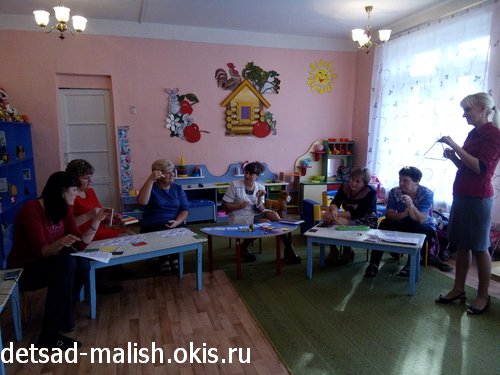 Дистанционное взаимодействие 
с семьями воспитанников в период самоизоляции
На сайте создана страница Сидим дома с пользой или Детский Сад Онлайн
Чтобы сделать дни самоизоляции интересными, познавательными, обучающими и развивающими, мы подготовили список ресурсов дистанционного обучения для дошкольников, подборку советов, рекомендаций и разнообразных занятий. Данная страница постоянно обновляется.  Педагоги взаимодействуютс семьями воспитанников в интернет-мессенджерах Viber, WhatsApp.
Праздники и развлечения. 
Музыкальная деятельность
Шугайкина Е.В. Аналитический отчет музыкального руководителя
 Шугайкина Т.В. Аналитический отчет музыкального руководителя
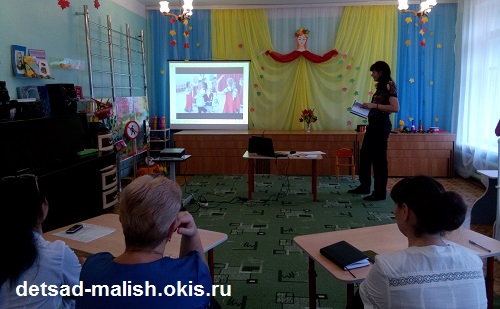 Сохранение и укрепление 
здоровья воспитанников
Одно из важнейших направлений в работе МБДОУ детский сад «Малыш» на 2019/20 учебный год - совершенствование условий для сохранения и укрепления здоровья воспитанников. 
В соответствии с этим направлениям поставлена  годовая задача:
Сохранять и укреплять здоровье детей, обеспечивать их физическую и психическую безопасность в условиях детского сада совместно с семьями воспитанников, формировать у детей представление о здоровом образе жизни и основах безопасности жизнедеятельности.
- Жаворонкова Н.В. Отчет инструктора по физической культуре
Вторая группа раннего возраста
- Новикова Л.Н. Отчет о проделанной работе за 2019-2020 учебный год: часть 1, часть 2
Младшая группа
- Избасарова О.А. Аналитический отчет воспитателя о проделанной работе за 2019-2020 учебный год
Средняя группа
- Полянина Л.С. Аналитический отчет воспитателя о проделанной работе за 2019-2020 учебный год
Старшая группа
- Рослякова В.В. Аналитический отчет воспитателя о проделанной работе за 2019-2020 учебный год
Обсуждение и принятие решения педсовета
1. Утвердить результаты анализа деятельности детского сада за 2019/2020 учебный год. Признать работу педагогического коллектива за прошедший учебный год удовлетворительной.
Обсуждение и принятие решения педсовета
2. Признать результаты взаимодействия педагогического коллектива и родительской общественности в решении годовых задач удовлетворительными. Учитывать в работе результаты анкетирования «Удовлетворенность родителей воспитанников работой МБДОУ». Предложения родителей включить в план работы на предстоящий учебный год.
Обсуждение и принятие решения педсовета
3.Продолжить работу по развитию социально-коммуникативных навыков детей в рамках нравственно-патриотического воспитания в следующем учебном году. В качестве приоритетных направлений  на следующий год определить: нравственно-патриотическое воспитание, речевое развитие, познавательное развитие (познавательно-исследовательскую деятельность). Сроки: январь-май 2020. Ответственные: заведующий, старший воспитатель, педагоги.